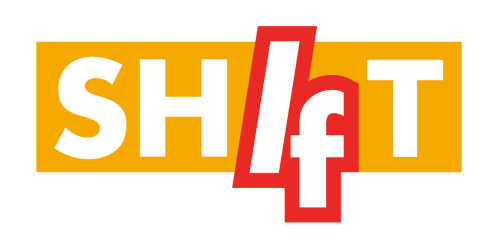 Economic burden of chronic HF
Primary Care
Post-discharge outpatient visits
Outpatient referral
Hospital admissions
Drug treatment
Hospitalization accounts for most CHF-associated costs
Stewart S et al. Eur J Heart Fail 2002;4:361–71.